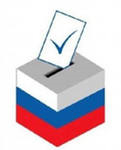 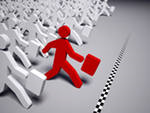 После выборов…
После выборов…
Цели урока:
1. На основе имеющихся знаний об избирательном праве проанализировать организацию выборов президента школы
2. Расширить  знания о   способах манипуляции сознанием  и разработать предвыборные технологии  для будущих выборов президента  школы.
3.Определить свою позицию о необходимости участия в выборах.
Задание
Вспомните стадии избирательного процесса
Стадии избирательного процесса
Назначение даты выборов
Образование избирательных округов и избирательных участков
Формирование избирательных комиссий
Составление списков избирателей
Выдвижение и регистрация кандидатов
Предвыборная агитация
Голосование и установление результатов
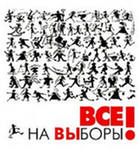 Задание
Просмотрите  фото с выборов президента школы. Проанализируйте ход выборов. Какие положительные моменты можно выделить? Какие ошибки были допущены?
Стенд для избирателей
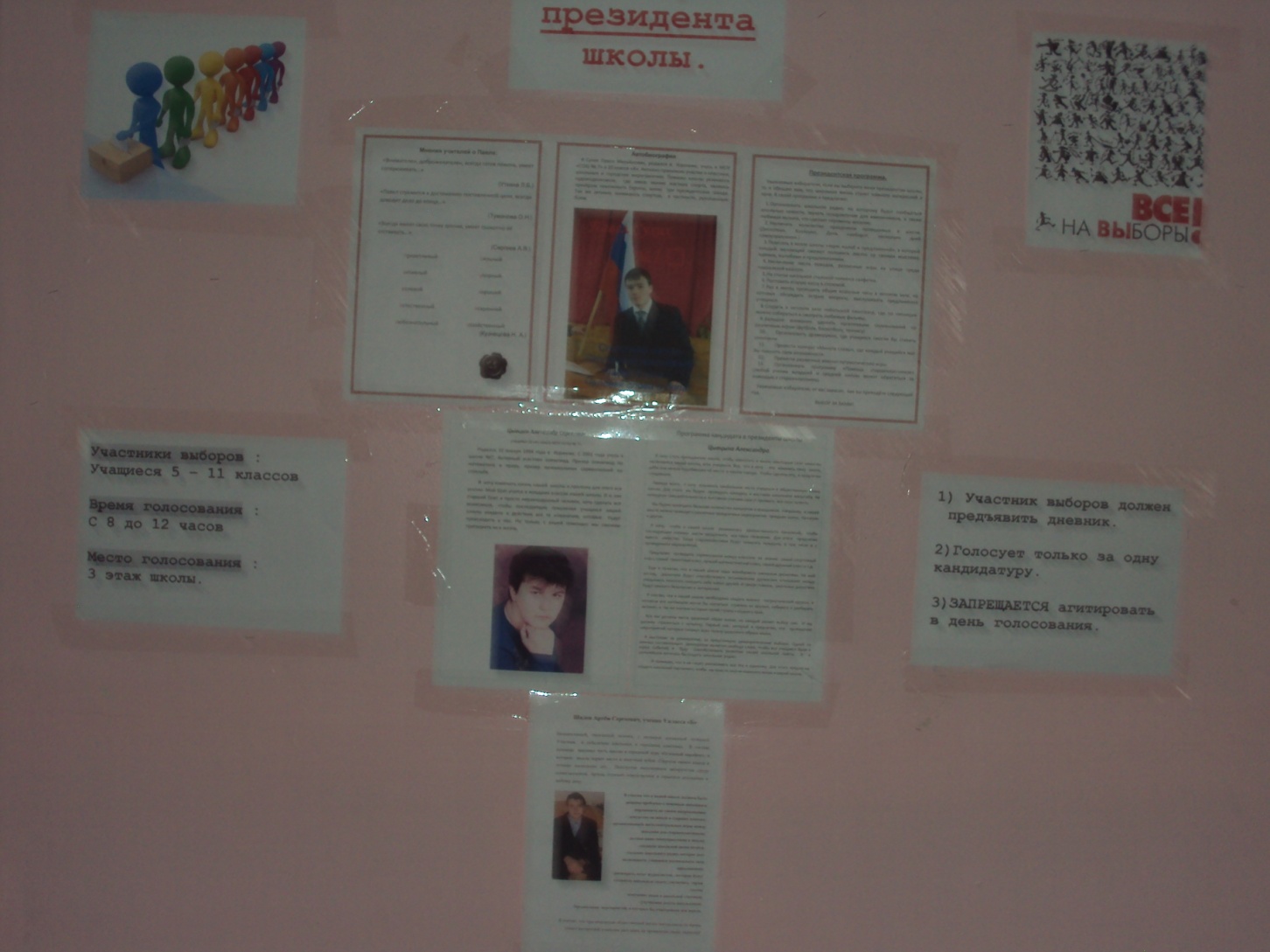 Павел Сухих с будущими избирателями
Шалев Артем- кандидат в президенты
Участковая избирательная комиссия
Процесс голосования
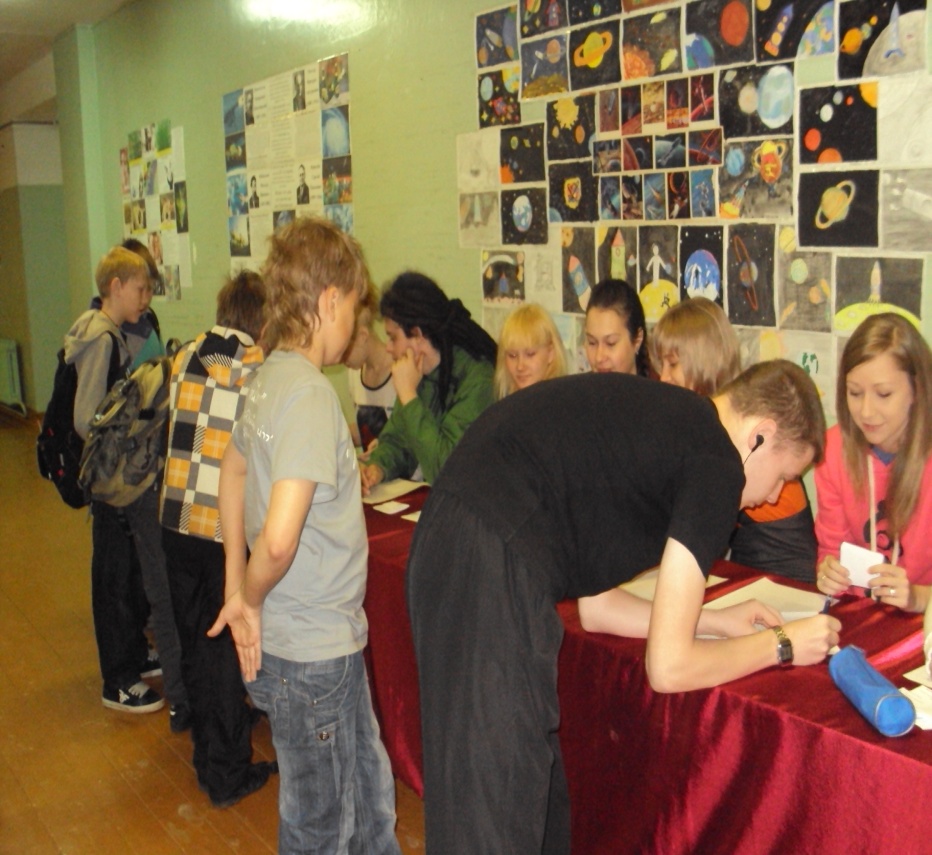 Подсчет голосов
Победитель выборов- Павел Сухих
Задание.
Проанализируйте предвыборные программы кандидатов в президенты по алгоритму.
1.Четкость , доступность изложения программы
2.Соответствие программы запросам избирателей
3. Стиль изложения
Использование предвыборных технологий
Работая в группе, используя  раздаточный материал,  разработайте программу будущему президенту школы
Итоги
ПОПС- формула
П- позиция
О- объяснение
П- пример
С-следствие
Я считаю, что…..
Потому что…..
Я могу доказать это на примере….
Исходя из этого ,делаю вывод….
Интернет-ресурсы
http://images.yandex.ru/yadsearch?text =КАртинки о выборах
http://www.rzs64ru/news/specialist-po-manipulyacii-soznaniem
Htt://www.coolreferat.com/Деструктивные_технологии_как метод манипуляции_ сознанием по_